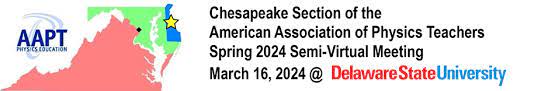 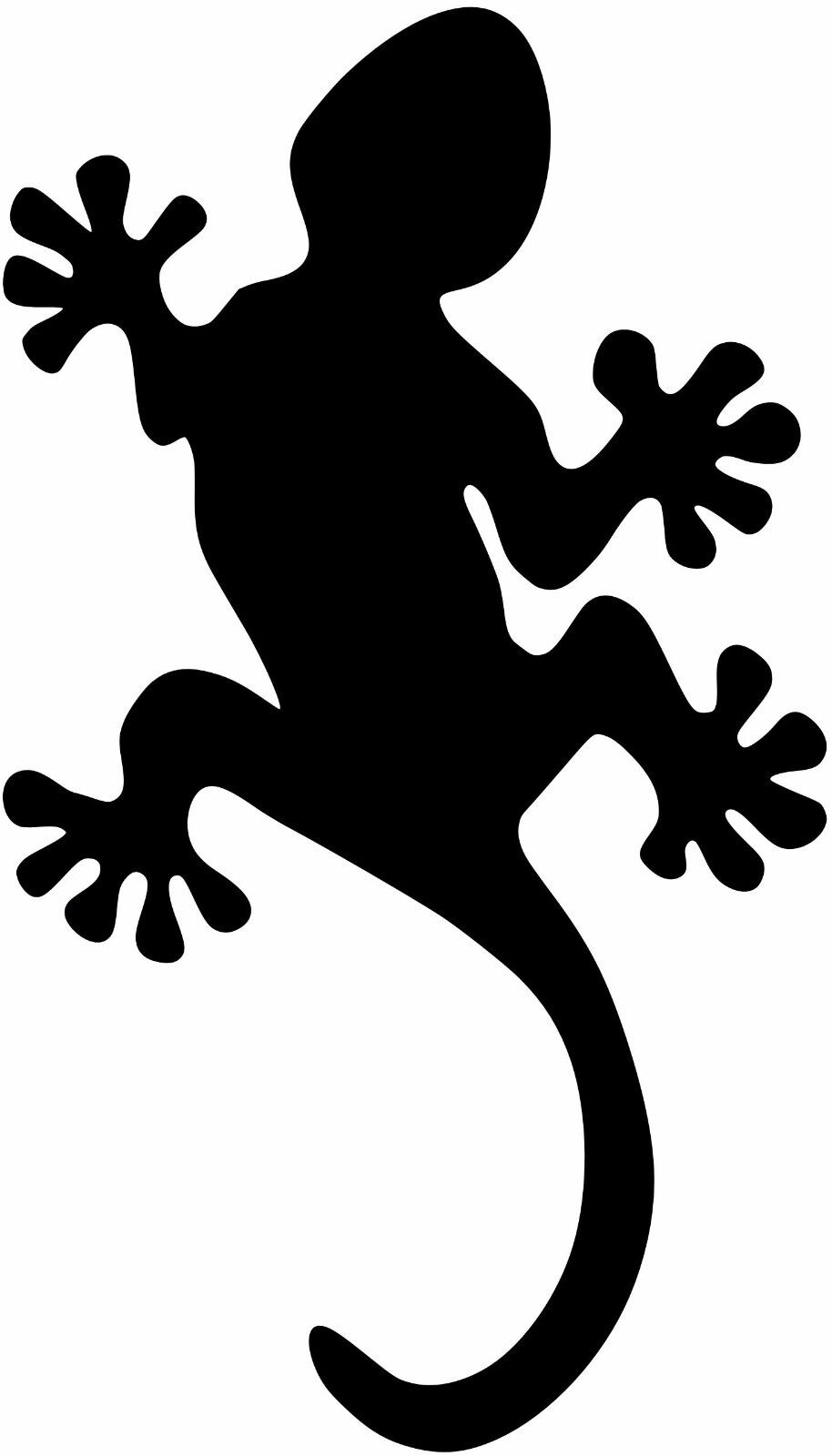 Sticking point: The 
Role of QM in Gecko 
Wall Climbing
Kausik S Das
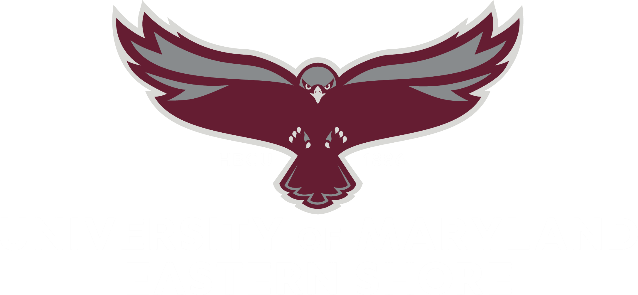 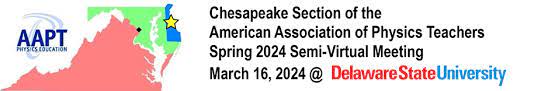 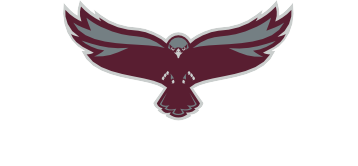 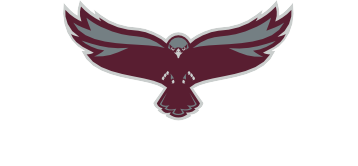 How does a gecko stick to a wall or a ceiling?
Using hooks

Sticky glue

Suction
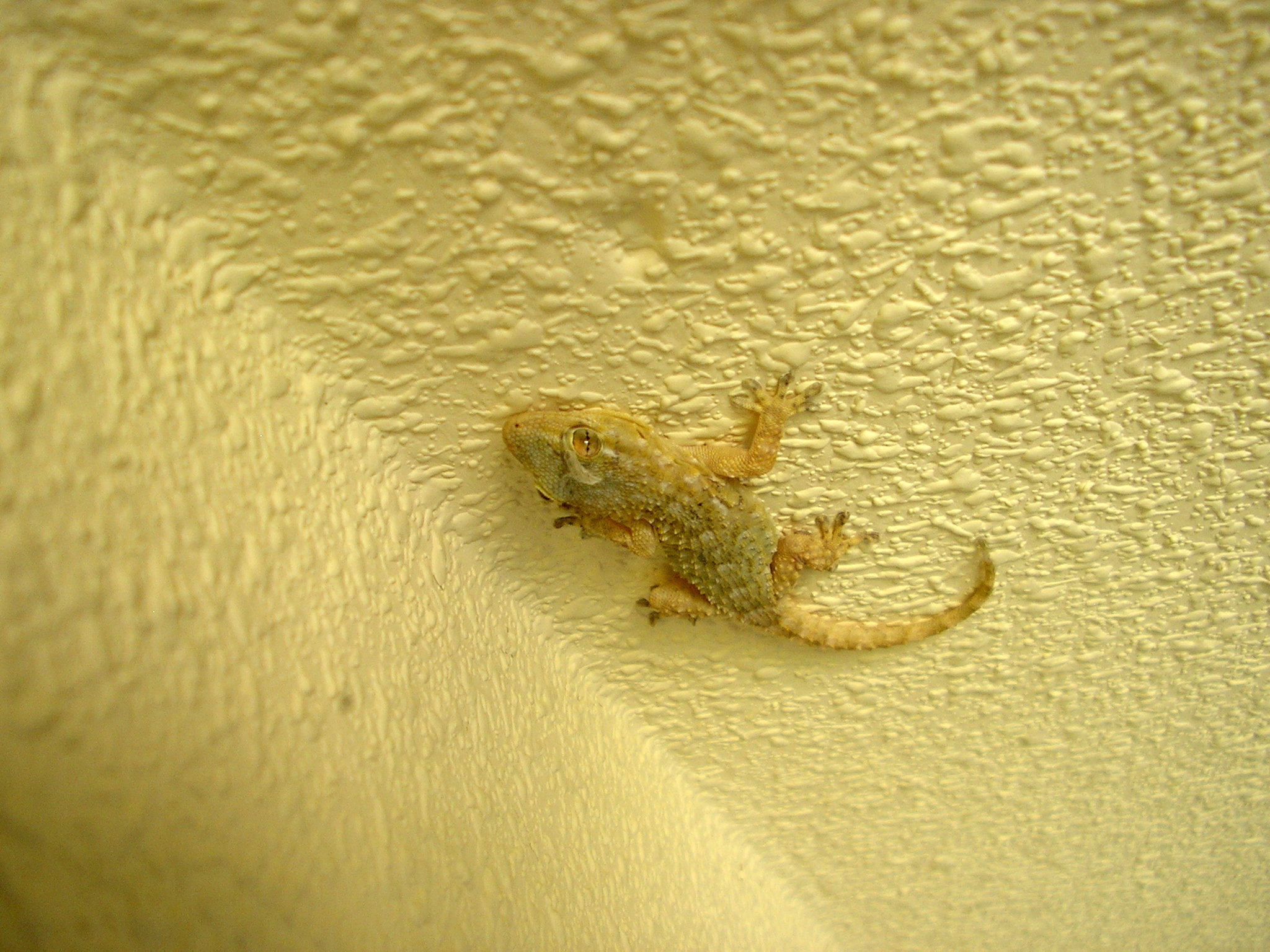 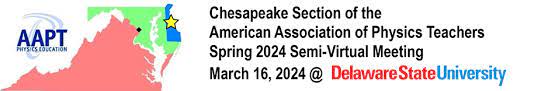 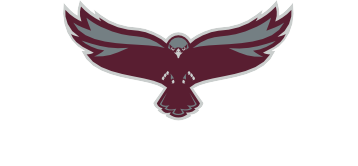 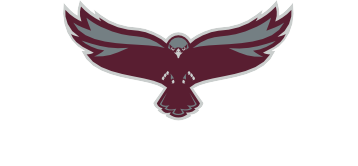 Gecko toes
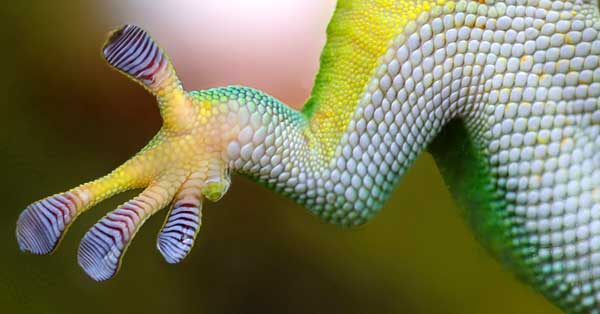 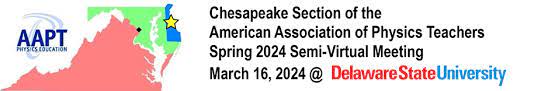 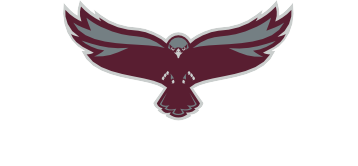 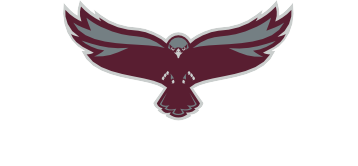 Geckos have hairy toes
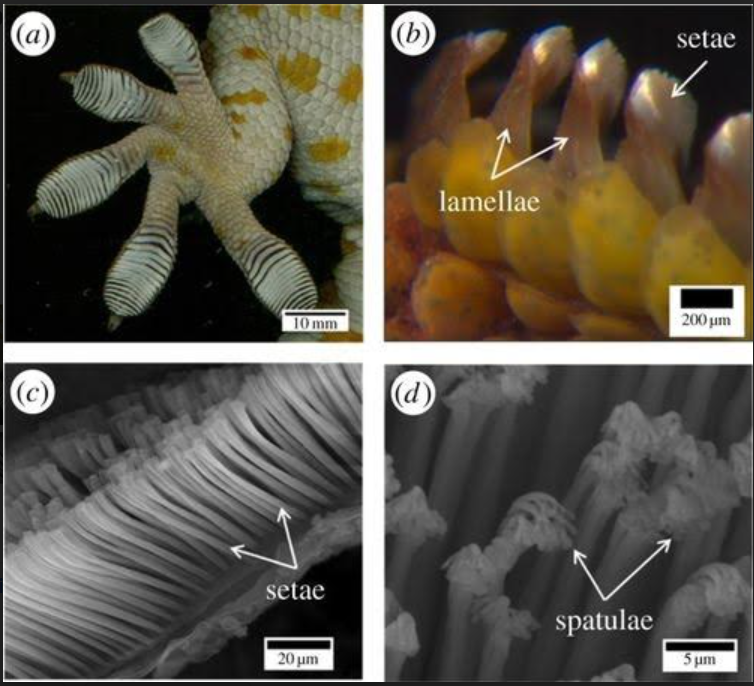 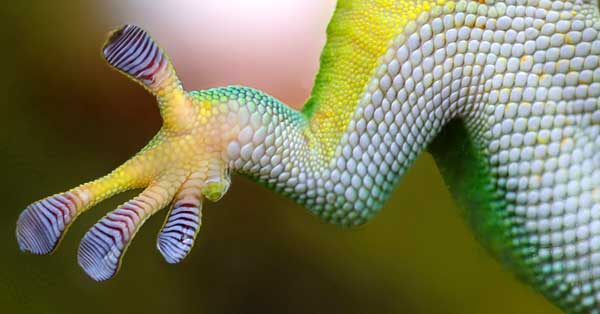 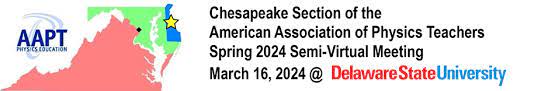 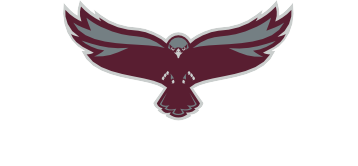 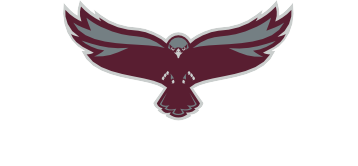 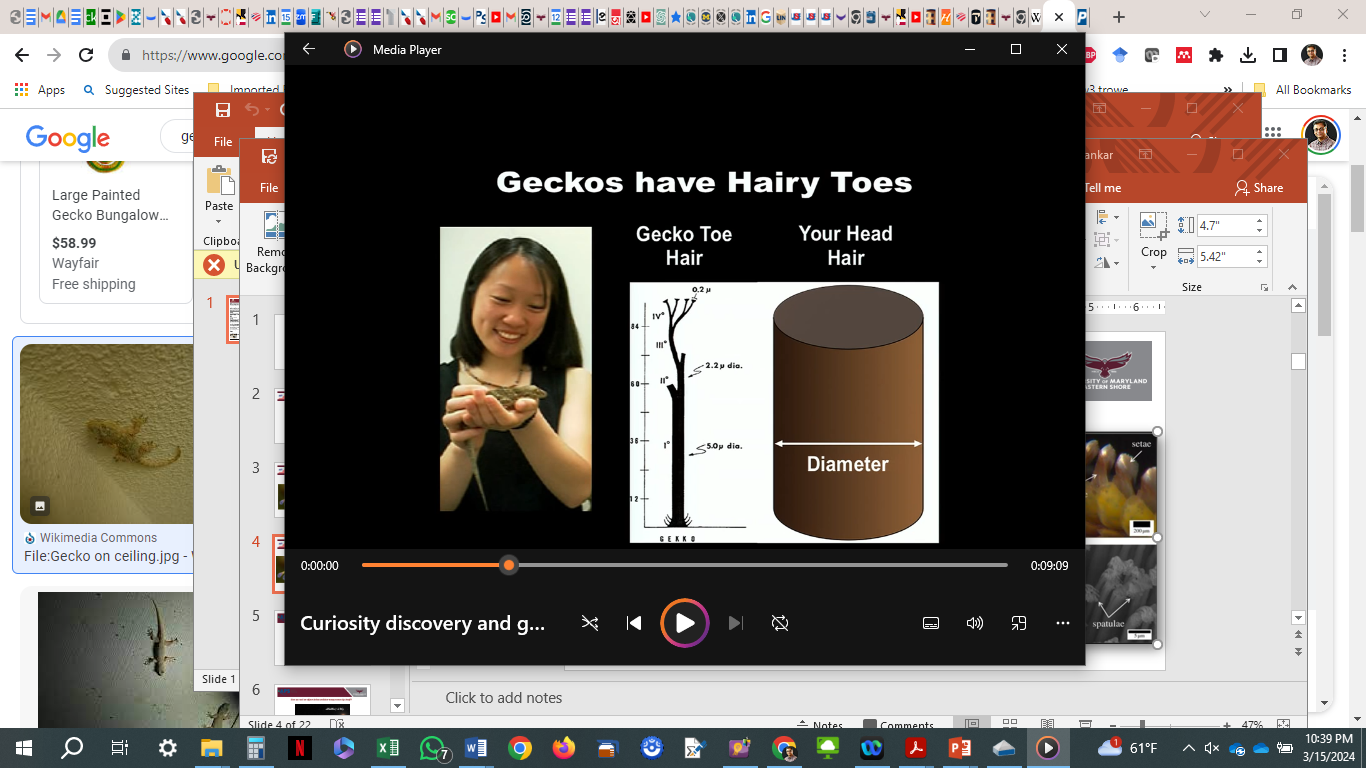 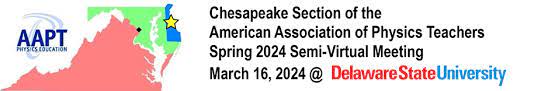 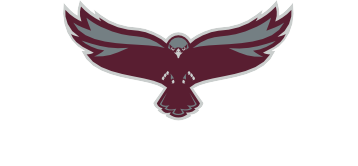 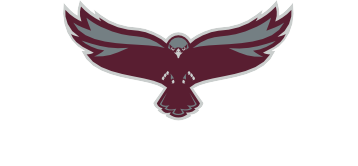 Geckos stick to the wall/ceiling using Van Der Waals force
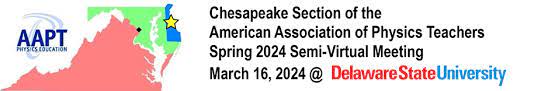 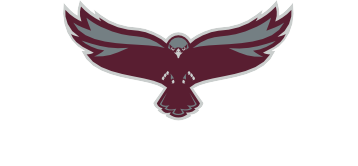 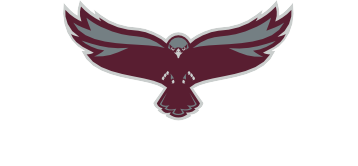 Geckos stick to the wall/ceiling using Van Der Waals force
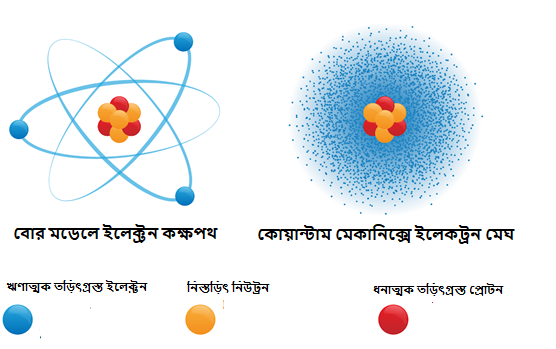 QM Model
Bohr Model
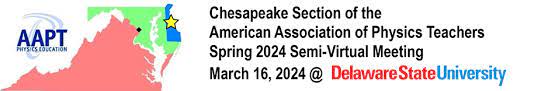 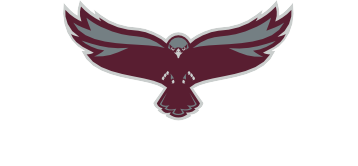 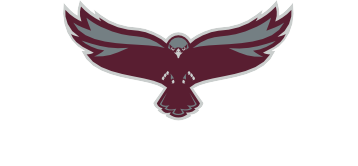 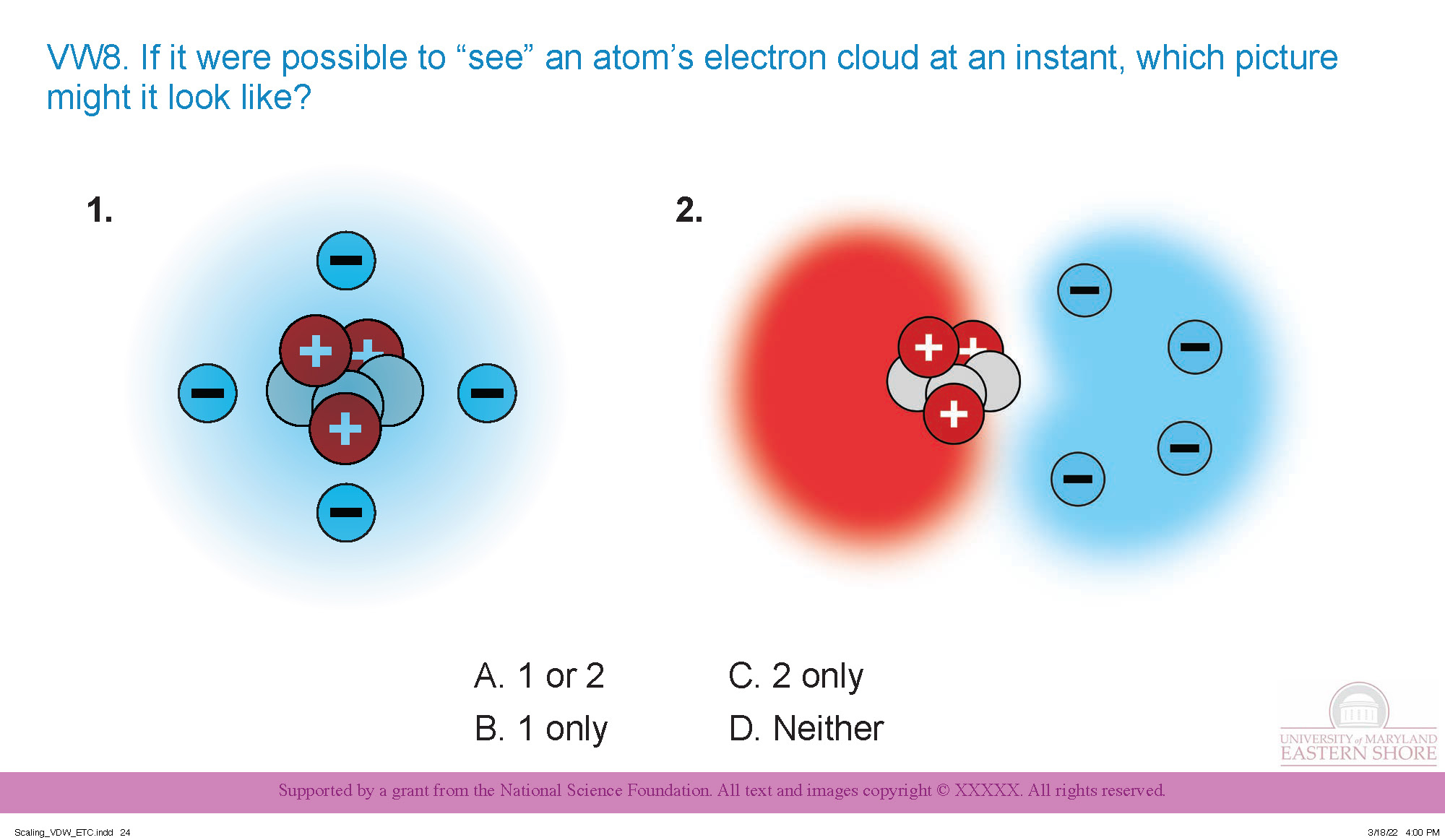 QM Model
Bohr Model
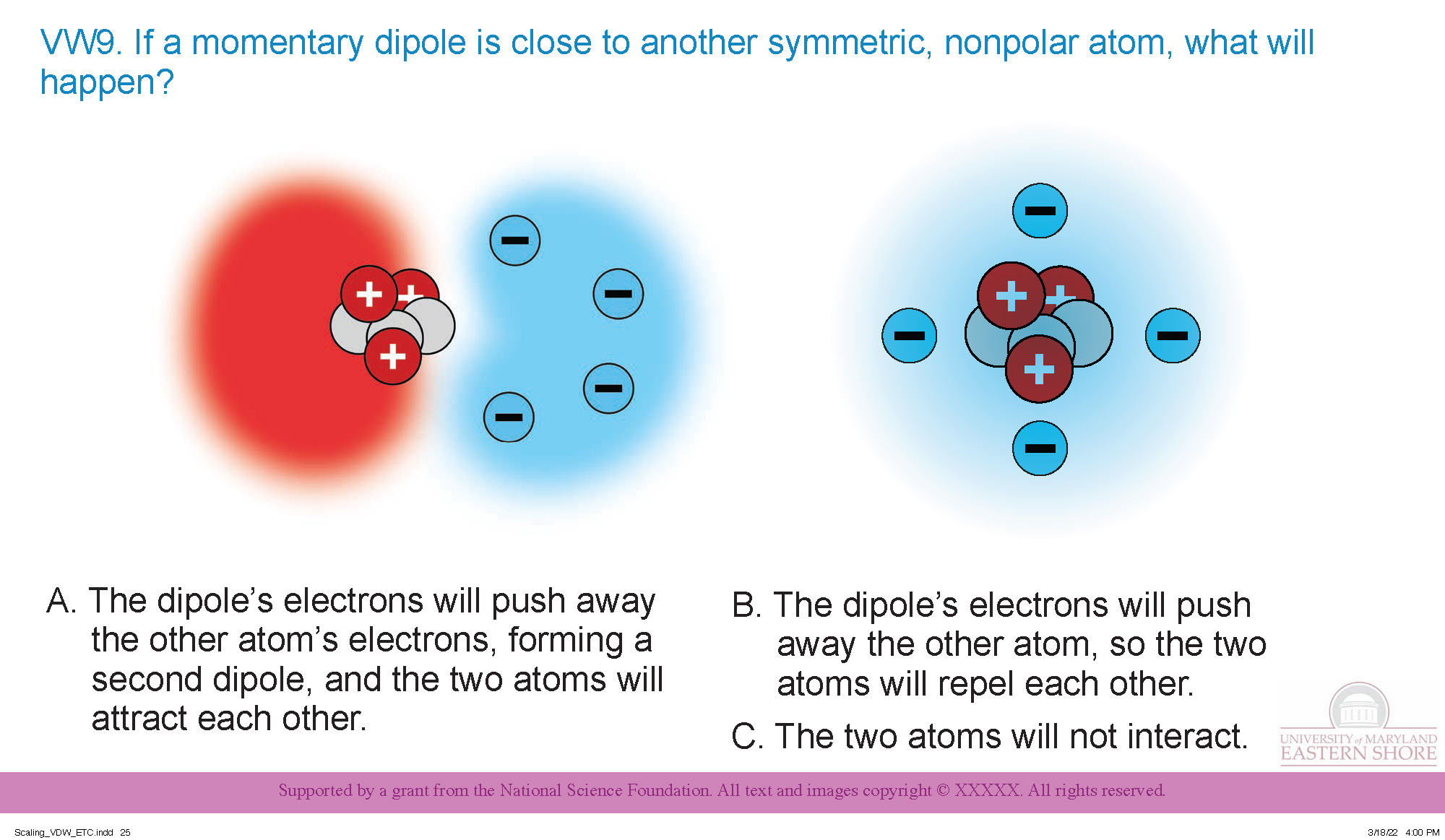 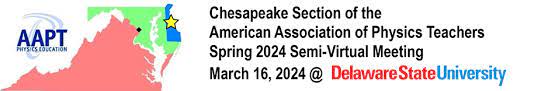 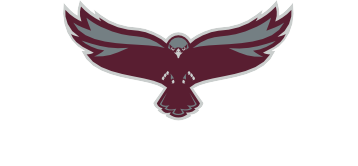 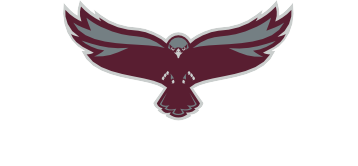 Geckos stick to the wall/ceiling using Van Der Waals force
QM Model
Bohr Model
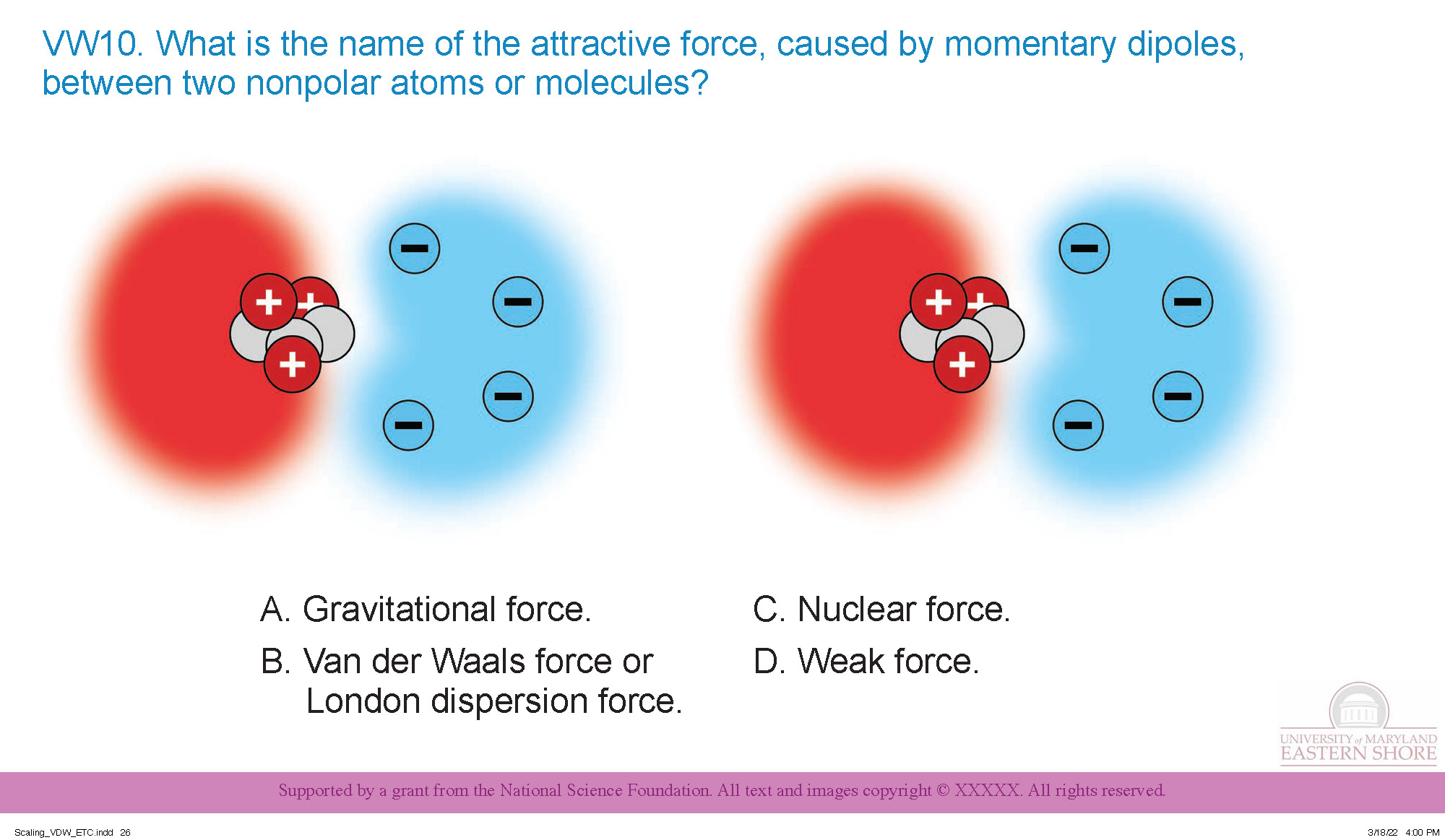 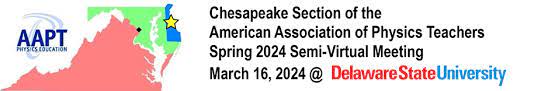 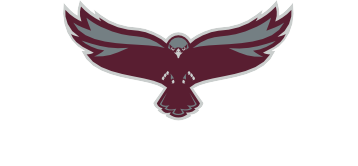 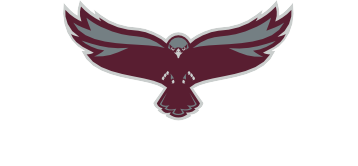 Geckos stick to the wall/ceiling using Van Der Waals force
QM Model
Bohr Model
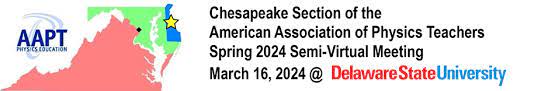 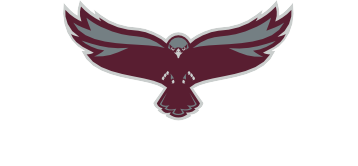 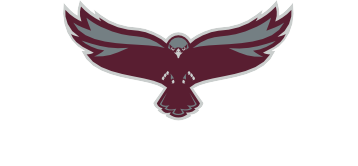 Geckos stick to the wall/ceiling using Van Der Waals force
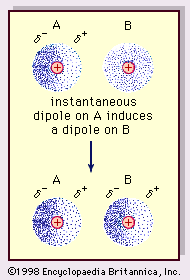 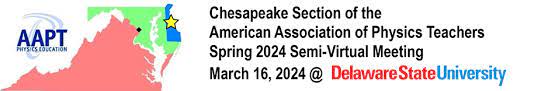 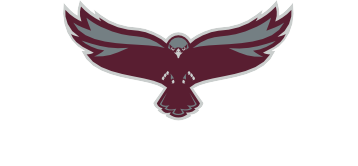 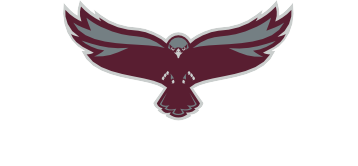 For making the gecko “tape”

•	Silicone RTV Mold-Making System 
o	Side A 1 lb, 
o	Side B Fast Catalyst (Blue) 0.1 lb, 
•	Polycarbonate Millipore Track etched Isopore membrane filter
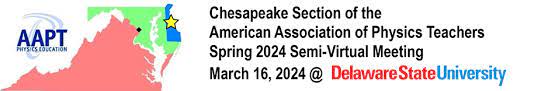 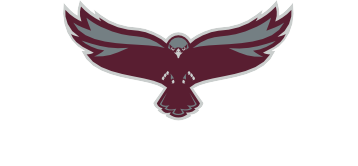 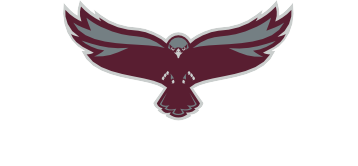 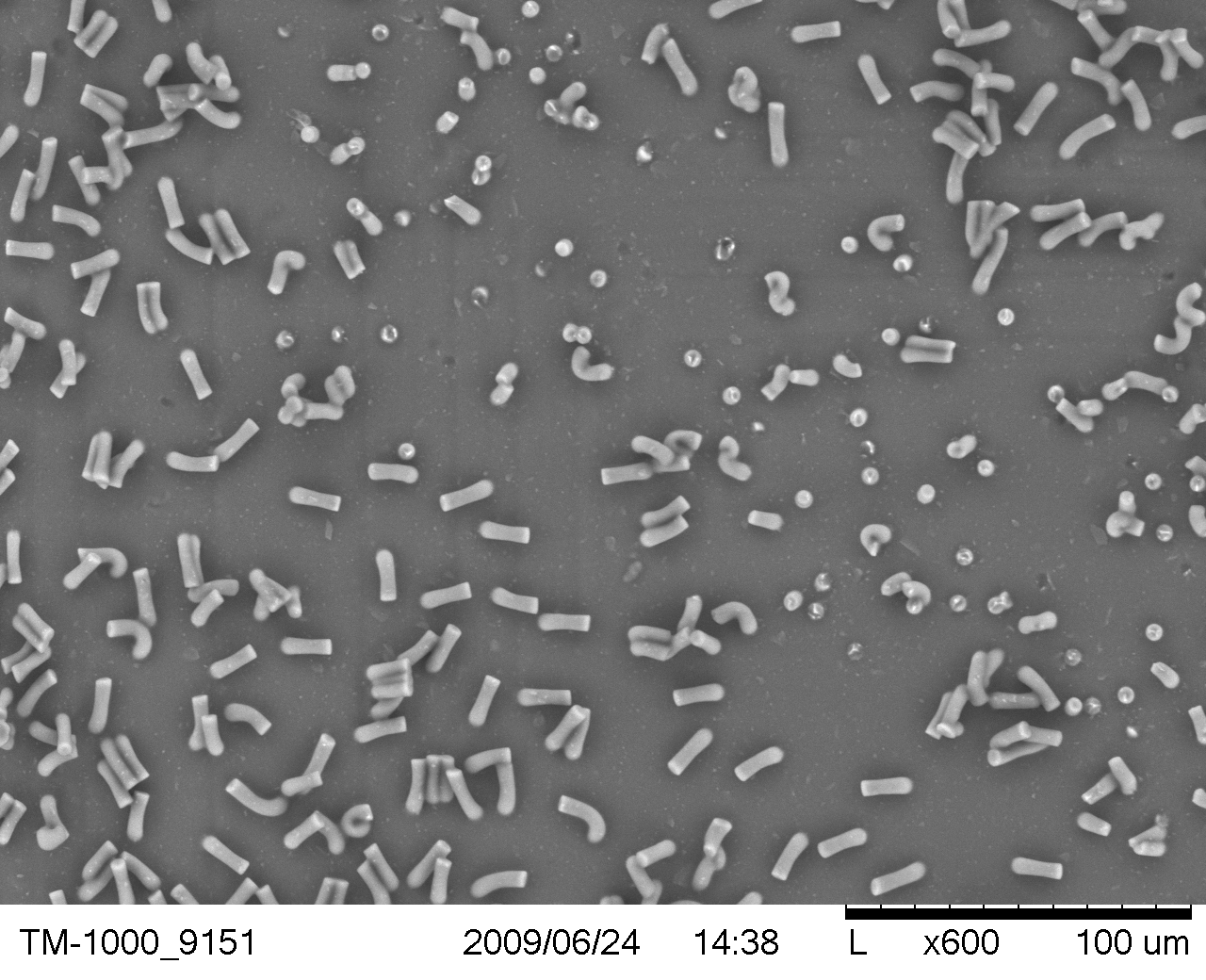 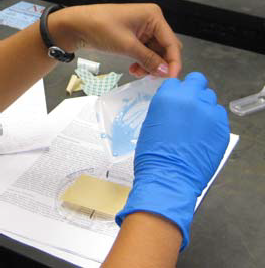 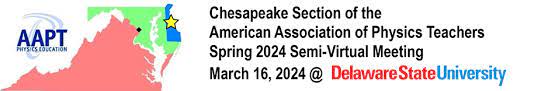 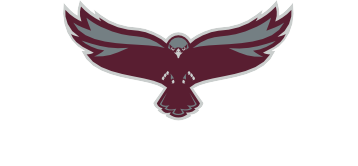 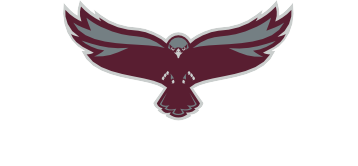 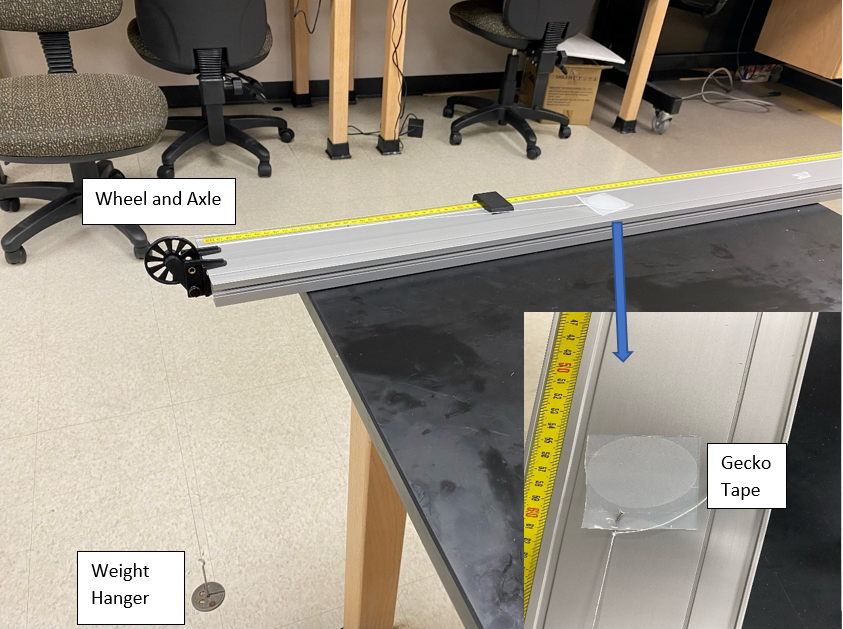 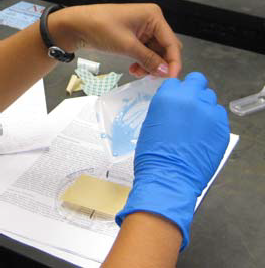 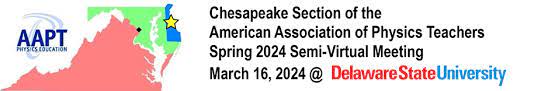 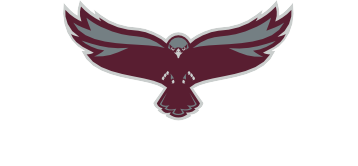 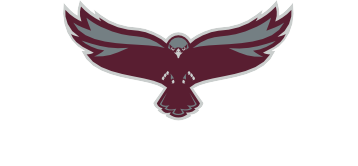 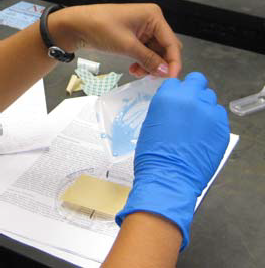 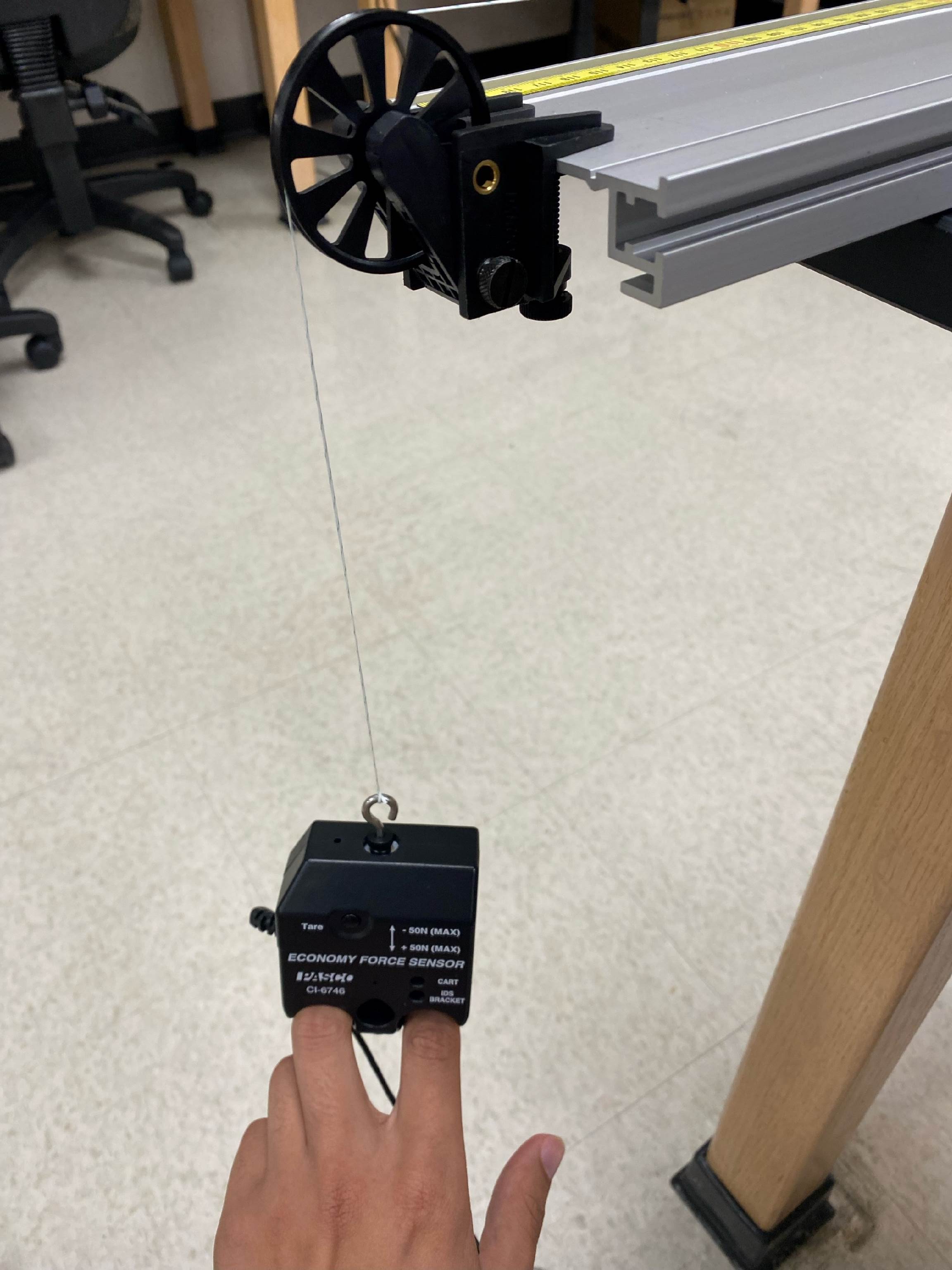 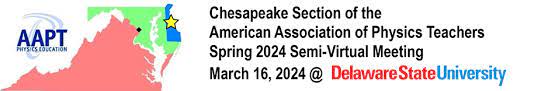 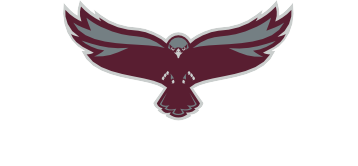 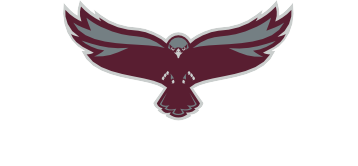 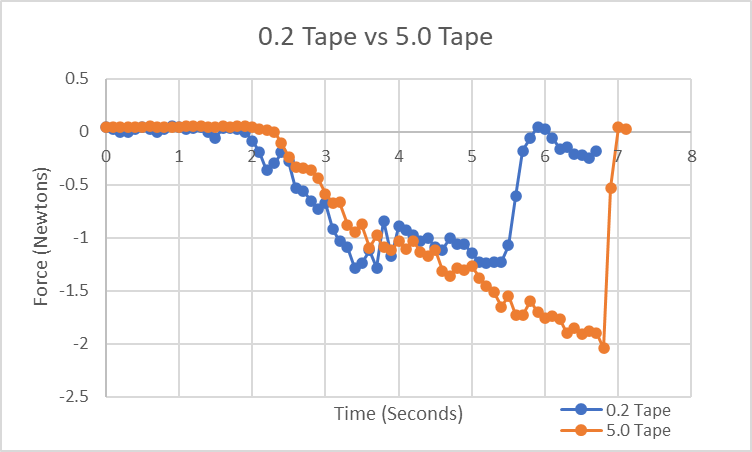 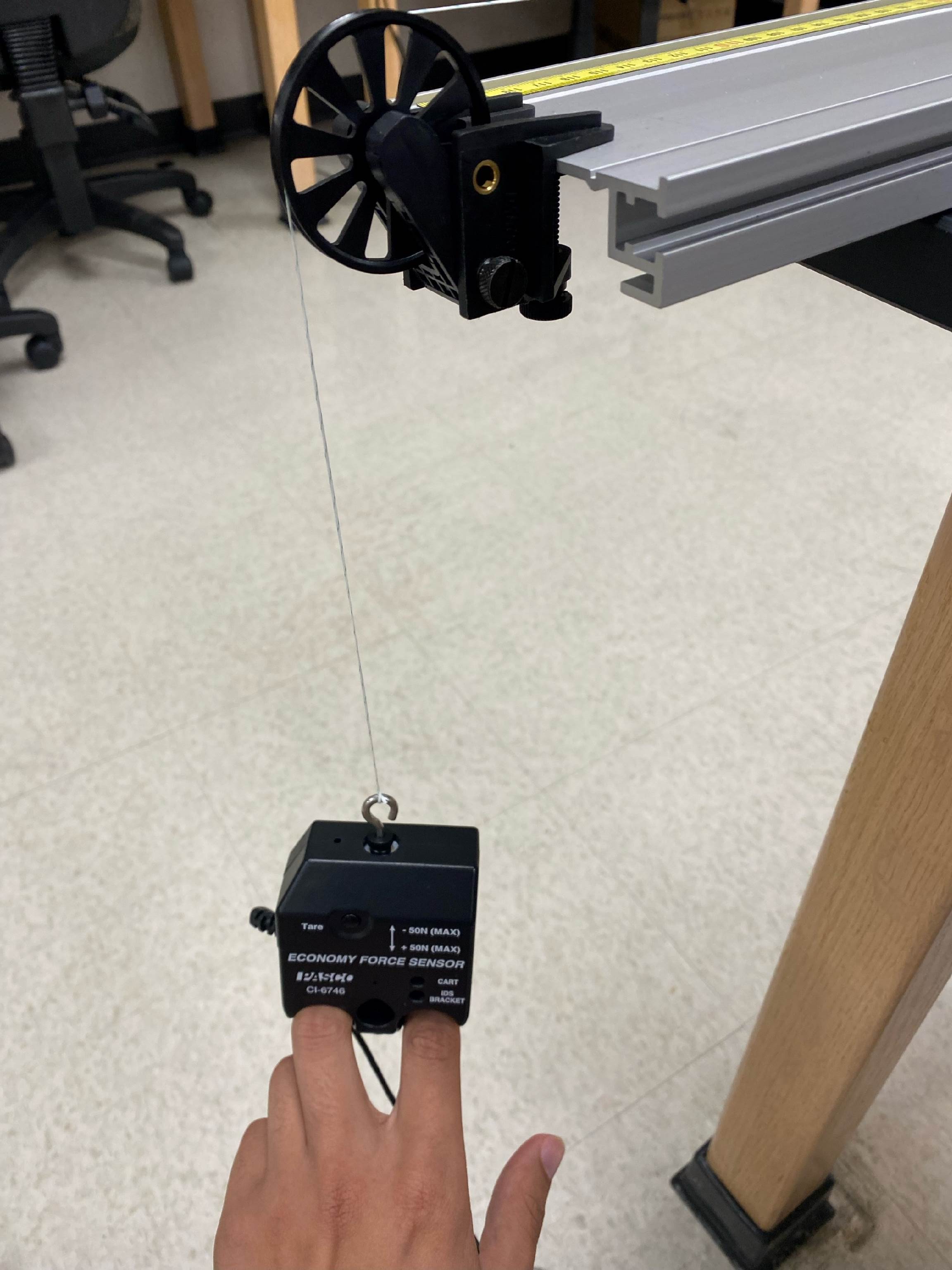 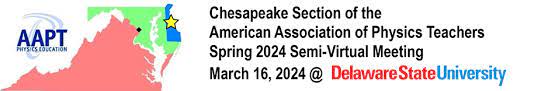 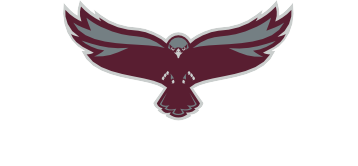 Acknowledgement
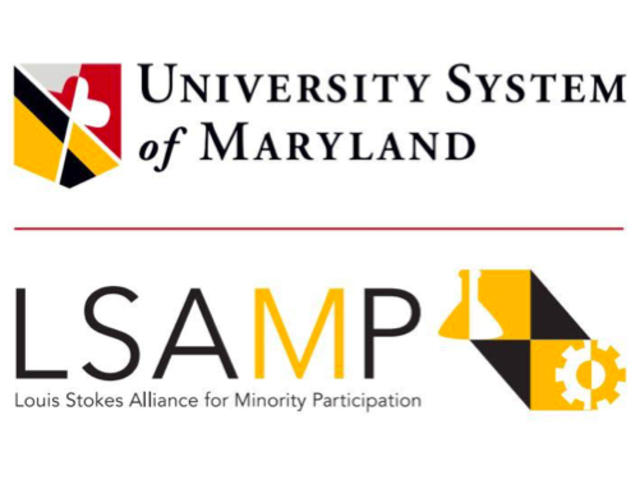 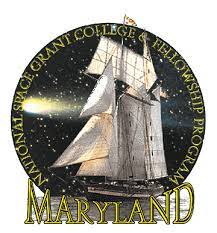 Isaac Omodia
Clinton Wiggins
Ralphael Agodo
-270.45oC ( ~ 2.7 K)
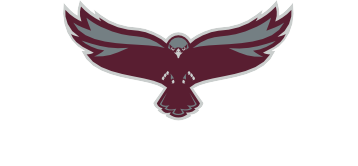 15oC ( ~ 288 K)